CENTAR ZA KOORDINACIJU PALIJATIVNE SKRBI KARLOVAČKE ŽUPANIJE
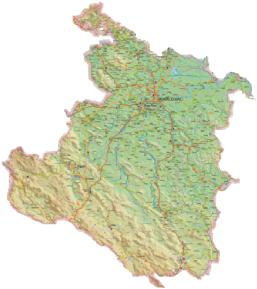 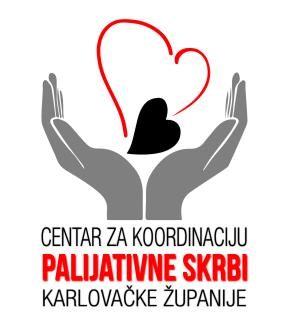 Marijana Car, bacc.med.techn.
Martina Horvat, bacc.med.techn.

Zagreb, siječanj 2018.
… na 16. sjednici Županijske skupštine održane 14. srpnja 2015.g. …
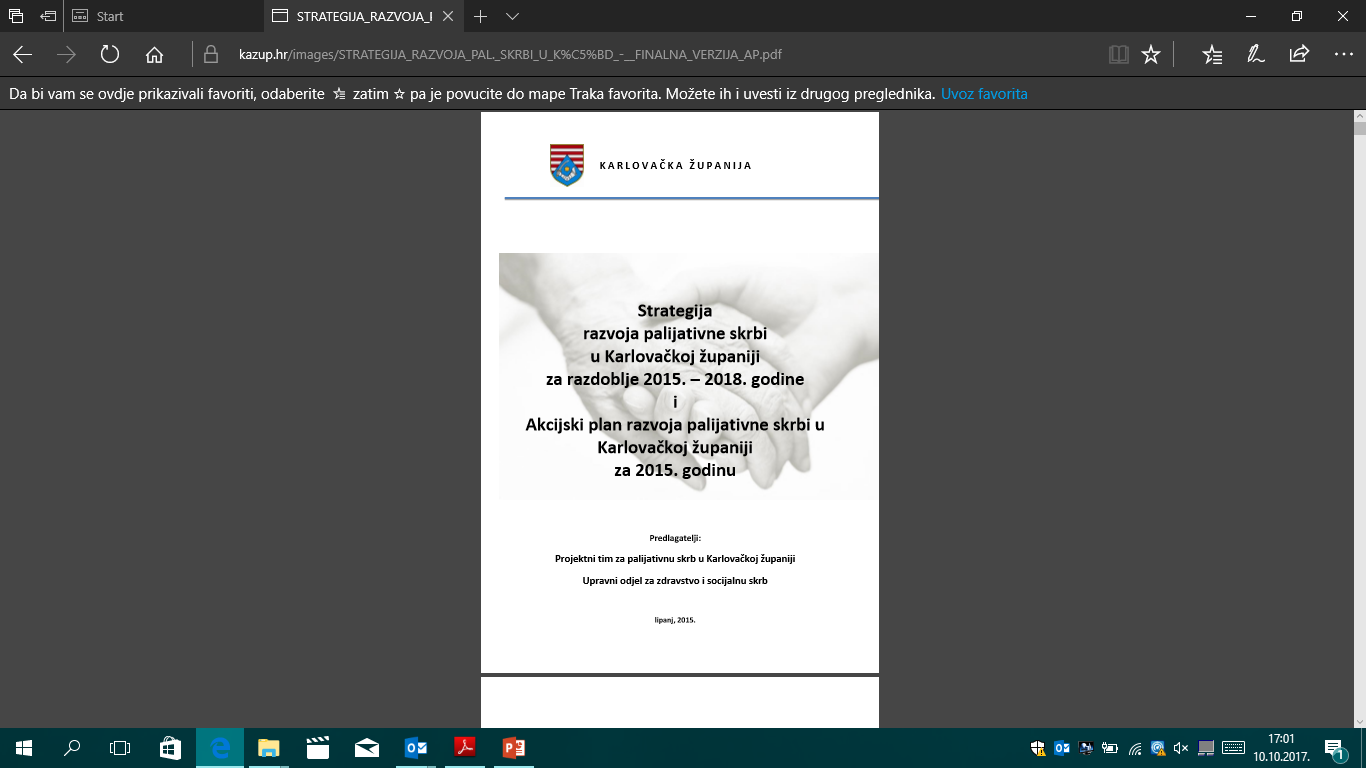 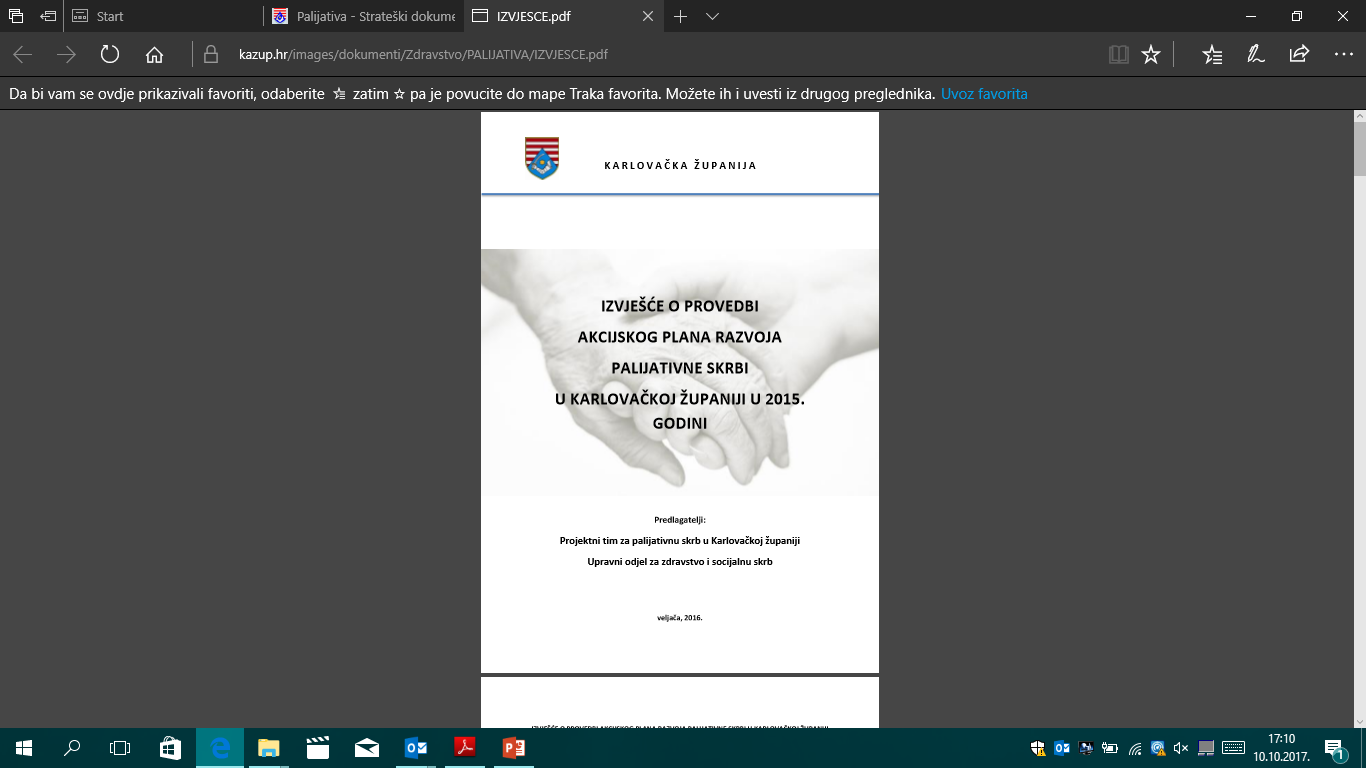 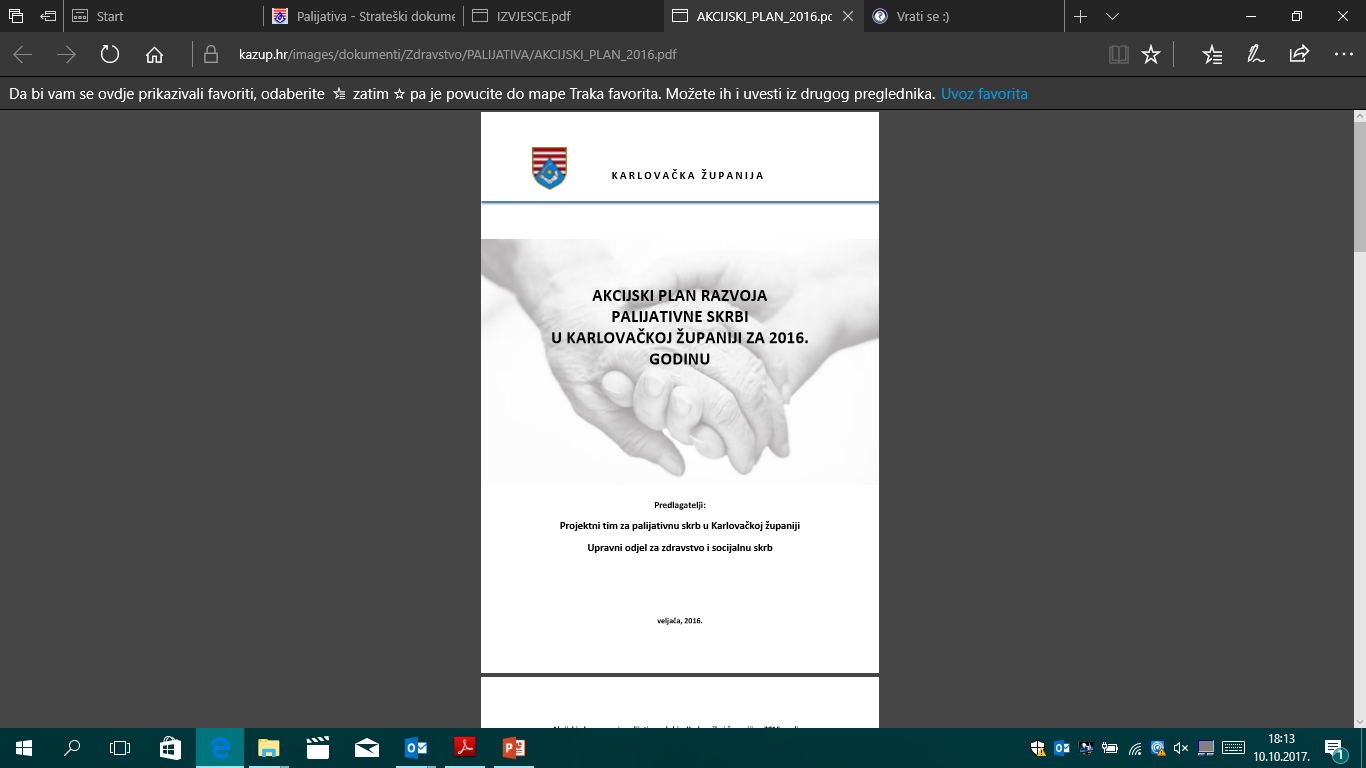 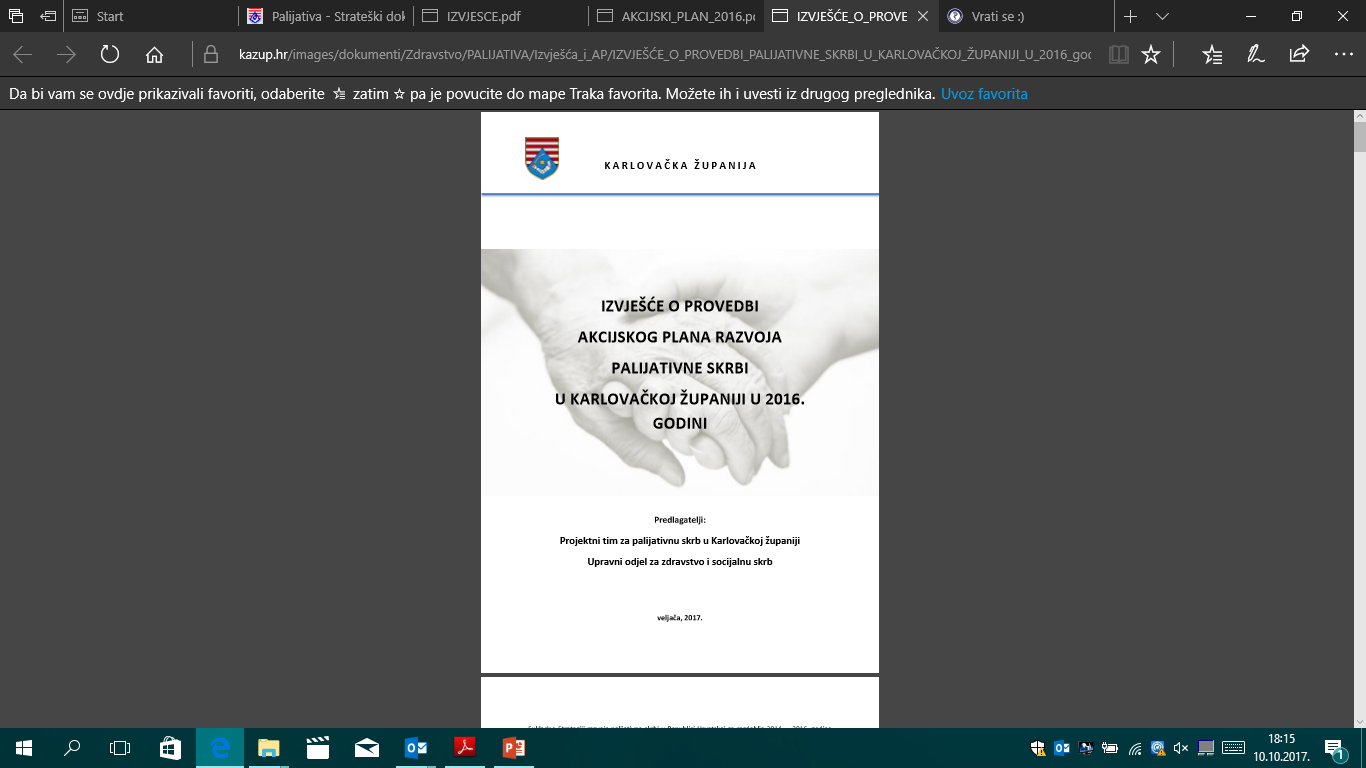 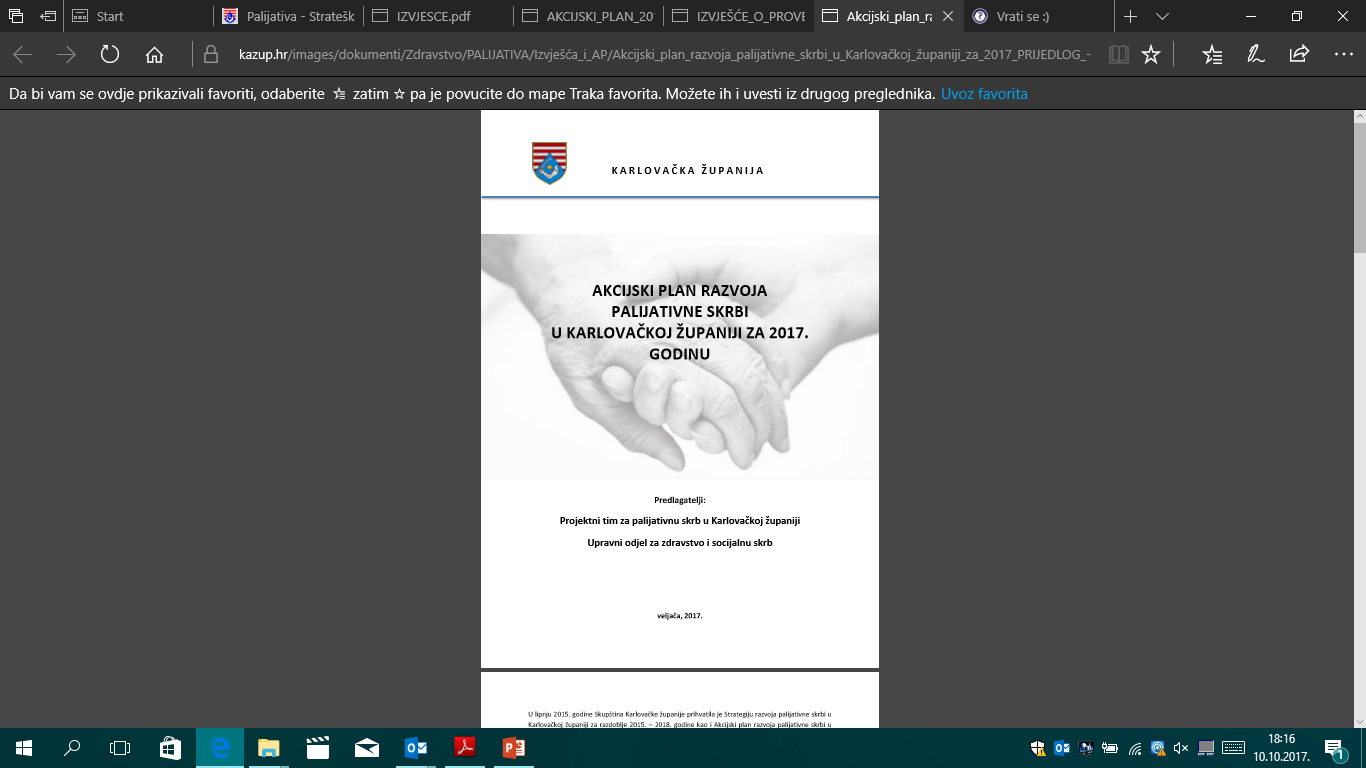 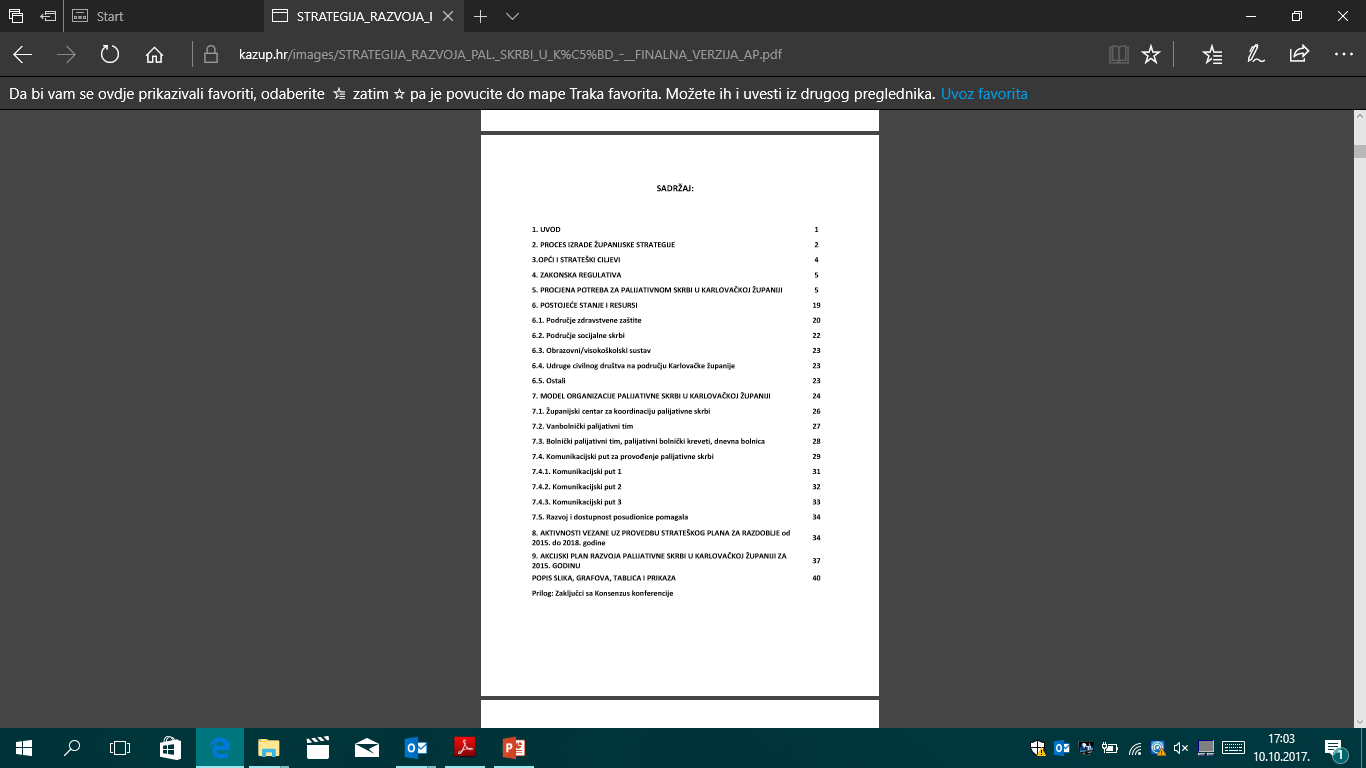 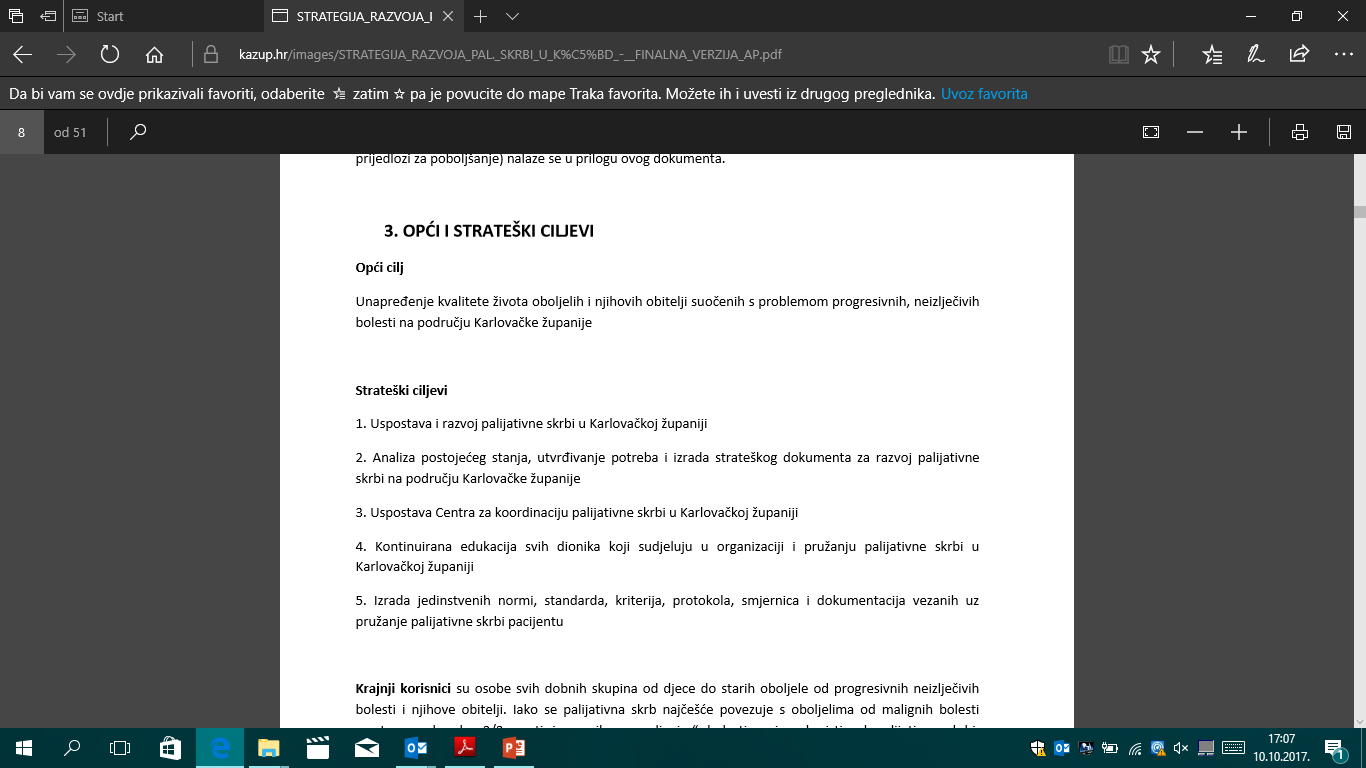 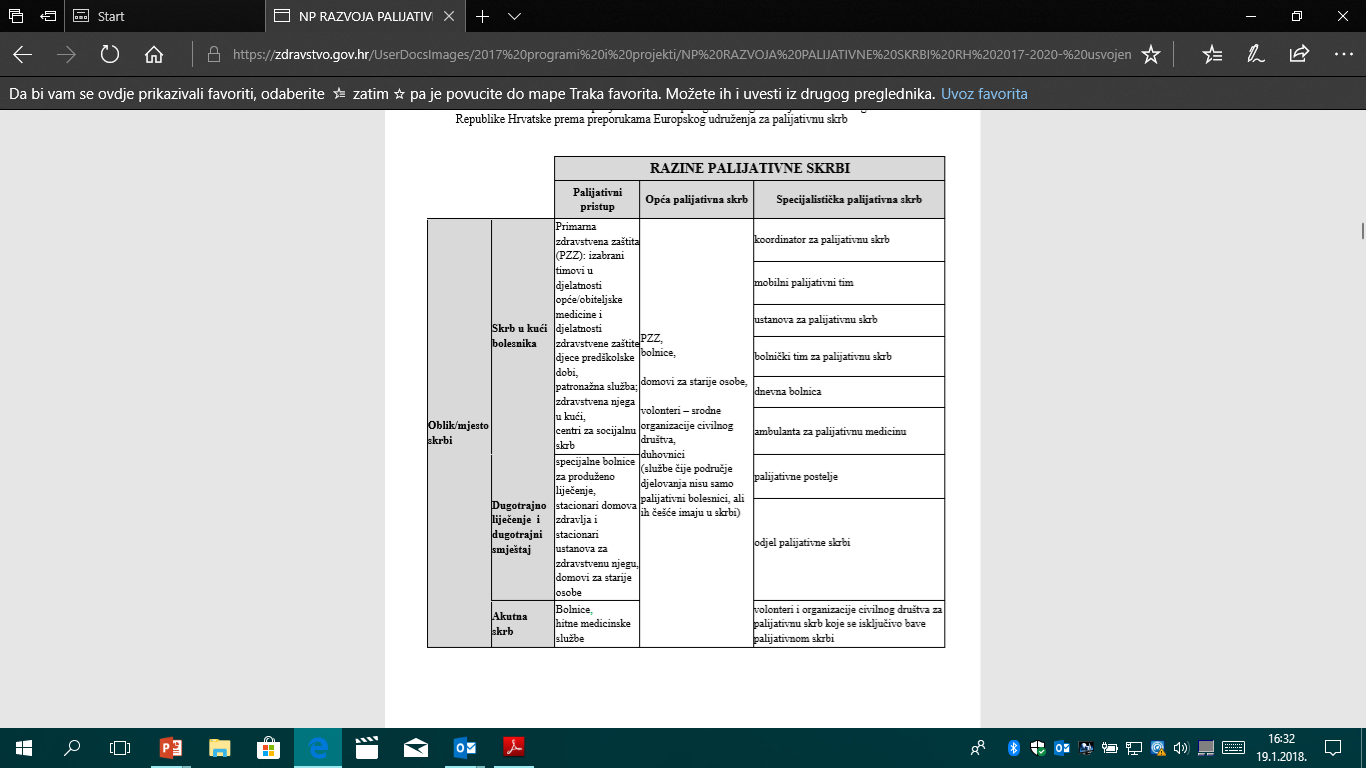 9
MODEL ORGANIZACIJE PALIJATIVNE SKRBI U KARLOVAČKOJ ŽUPANIJI
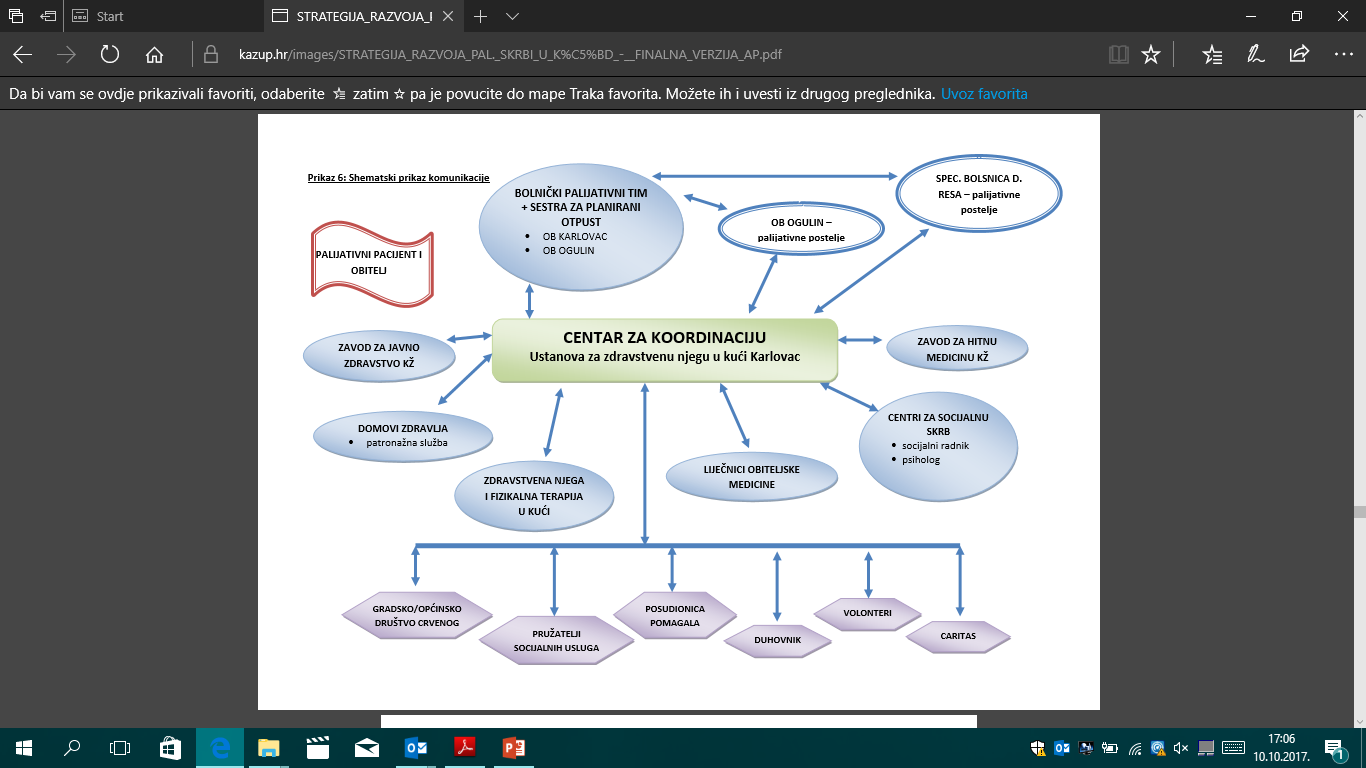 CENTAR ZA KOORDINACIJU      Dom zdravlja Karlovac
10
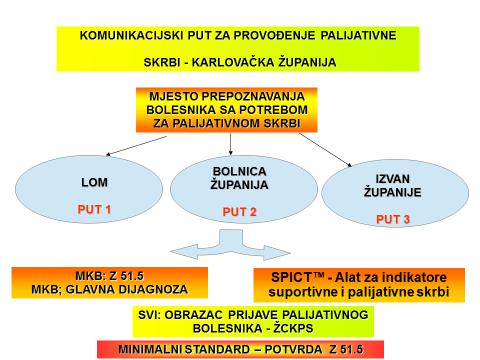 11
PUT  1
Bolesnik prepoznat-registriran od strane LOM-a
MKB Z51.5, obrasci*
PROŠIRENJE PUTA 1,2
Obrazac za registraciju palijativnog pacijenta
Kućno liječenje LOM
Hospitalizacija – palijativni krevet
Centar za koordinaciju palijativne skrbi
Patronažna sestra
*
 SPICT alat
Obrazac  za probir
Pismena suglasnost
Obrazac za registraciju
Centar za socijalnu skrb
Ljekarnici
Njega u kući
PROŠIRENJE PUTA 1,2
*
SPICT alat
Obrazac  za probir
Pismena suglasnost
Obrazac za registraciju
PUT  2
Bolesnik prepoznat-registriran unutar bolničkog sustava
MKB Z51.5, obrasci *
Otpust kući
Otpusno pismo liječnika
Otpusno pismo zdravstvene njege
Centar za koordinaciju palijativne skrbi (2)
Interhospitalni premještaj
Otpusno pismo liječnika
Otpusno pismo zdravstvene njege
LOM (1,2)
Patronažna sestra (2)
Centar za socijalnu skrb
Ljekarnici
Njega u kući
ŽUPANIJSKI CENTAR ZA KOORDINACIJU PALIJATIVNE SKRBI DZ KARLOVAC
CENTAR ZA KOORDINACIJU
PRI USTANOVI ZA ZDRAVSTVENU NJEGU U KUĆI KARLOVAC
njega u kući
patronažna služba
fizikalna terapija u kući
socijalni radnik
psiholog
duhovnik
posudionica pomagala
volonter
pružatelji socijalnih usluga
HZZO
ZZJZ
Centar za koordinaciju pri Domu zdravlja Karlovac
USPOSTAVA BRZIH LINIJA ZA PALIJATIVNE PACIJENTE SA CILJEM LAGANE DOSTUPNOSTI SVIH DIONIKA KOJI PRUŽAJU PALIJATIVNU SKRB
IZRADA KATALOGA SA KONTAKTIMA
IZRADA REGISTRA PALIJATIVNIH BOLESNIKA
JEDINSTVENA DOKUMENTACIJA ZA PRAĆENJE PALIJATIVNIH BOLESNIKA (DOPUNA POSTOJEĆE)
JEDINSTVENA DOKUMENTACIJA ZA PRAĆENJE PALIJATIVNIH BOLESNIKA (DOPUNA POSTOJEĆE)
PALIJATIVNI BOLESNIK
MEDICINSKA DOKUMENTACIJA:

SPICT™ - Alat za indikatore suportivne i palijativne skrbi (ispunjen dio povijesti bolesti)

Pisana informacija o palijativnoj skrbi (uručena bolesniku/obitelji/skrbniku 

 Pismena suglasnost bolesnika i/ili zakonskog zastupnika
IZRADA KATALOGA SA KONTAKTIMA
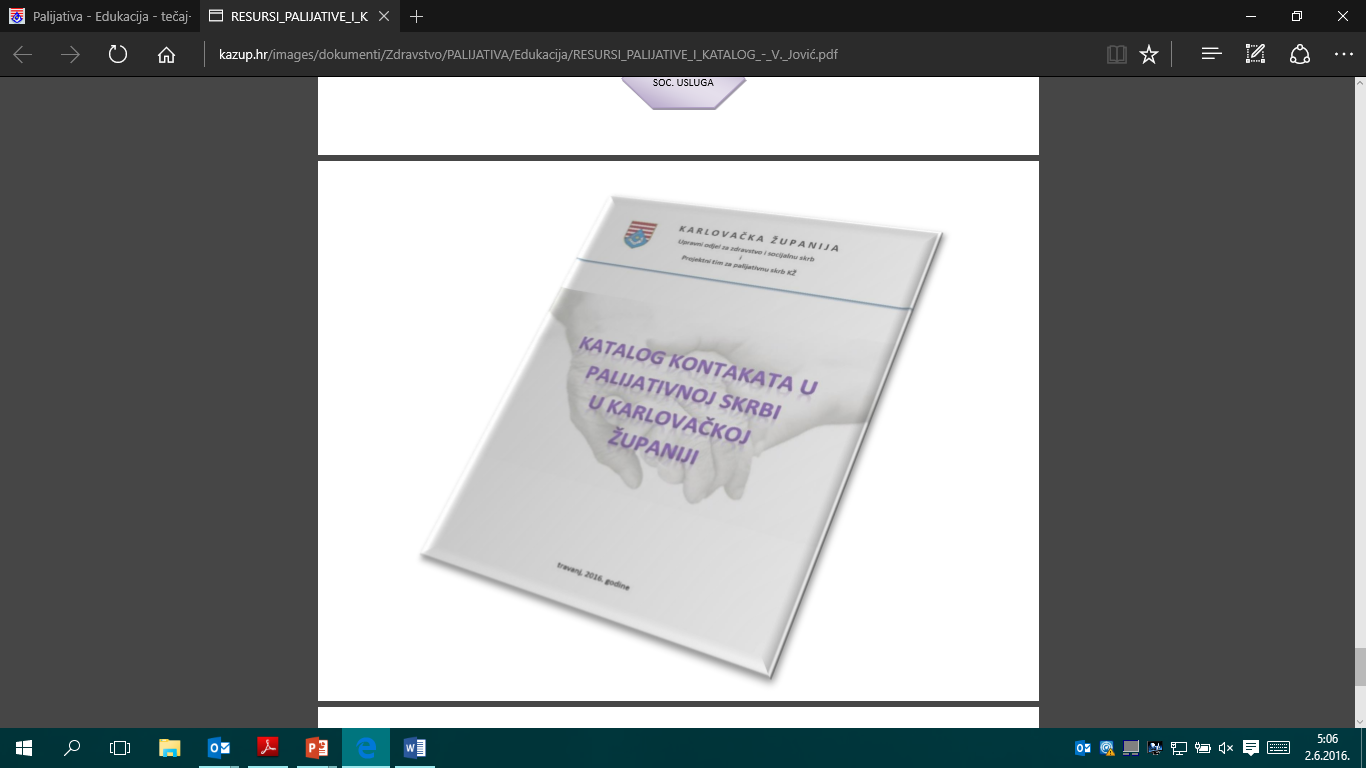 POSUDIONICA POMAGALA
Sa radom je započela u prosincu 2014. godine.
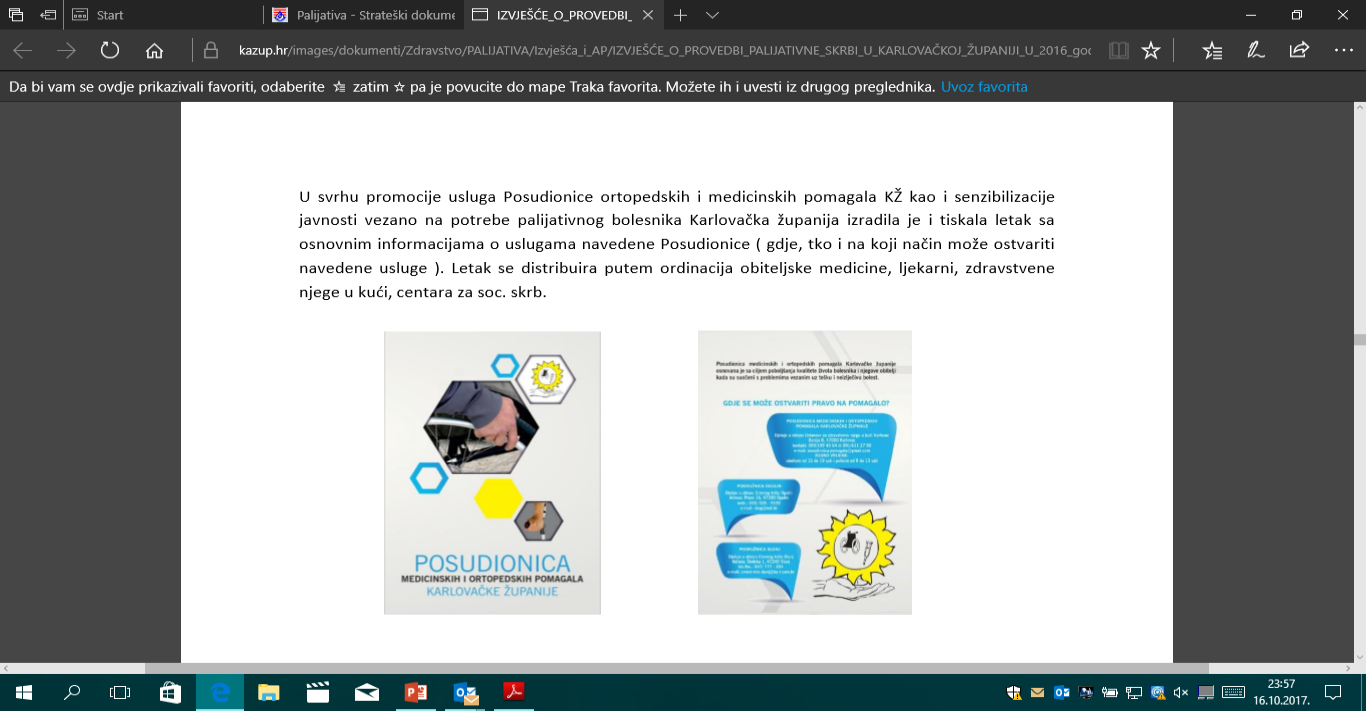 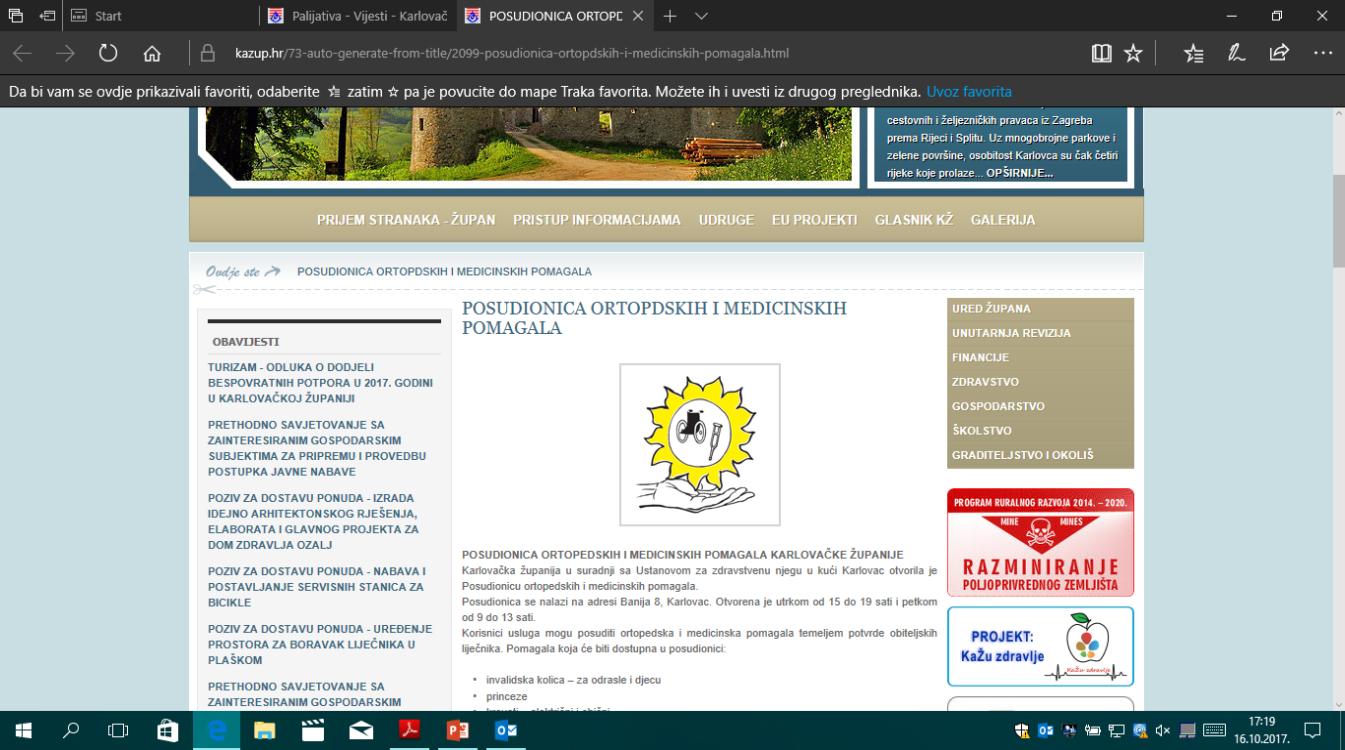 U prvoj polovini 2016.g. godine stvoreni su uvjeti za otvaranje podružnica Posudionice u Slunju i Ogulinu
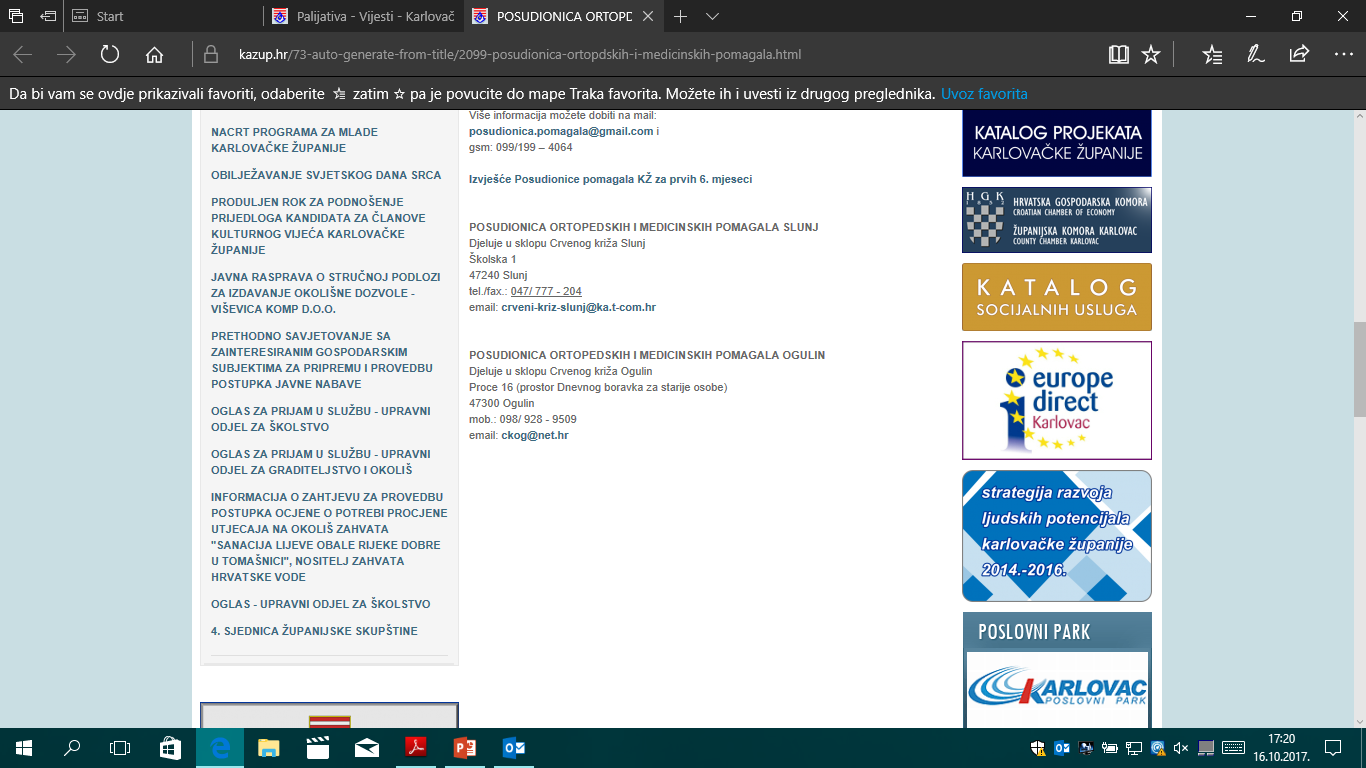 PUBLICIRANI RADOVI / PREDAVANJA
PUBLICIRANI RADOVI / PREDAVANJA
Stručni skup na temu "Palijativna skrb u Karlovačkoj županiji danas" održan je u četvrtak, 2. lipnja, u prostoru gradske vijećnice Grada Duga Rese. Glavni organizatori skupa bili su Specijalna bolnica za produženo liječenje Duga Resa, Projektni tim za palijativnu skrb i suorganizator Hrvatska liječnička komora - podružnica Karlovac.
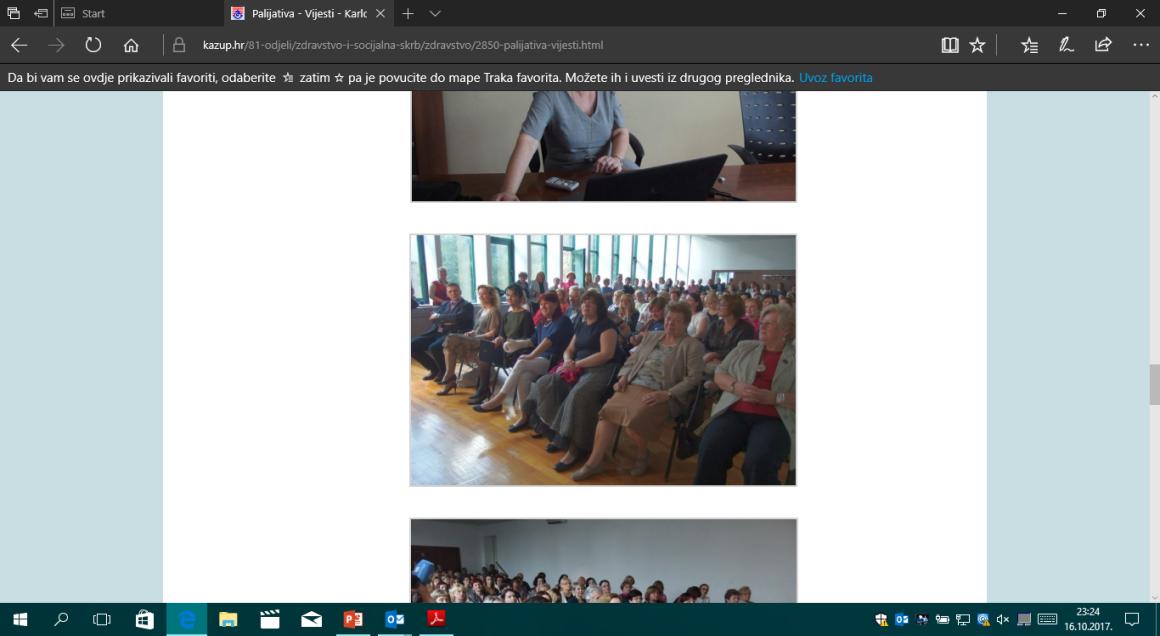 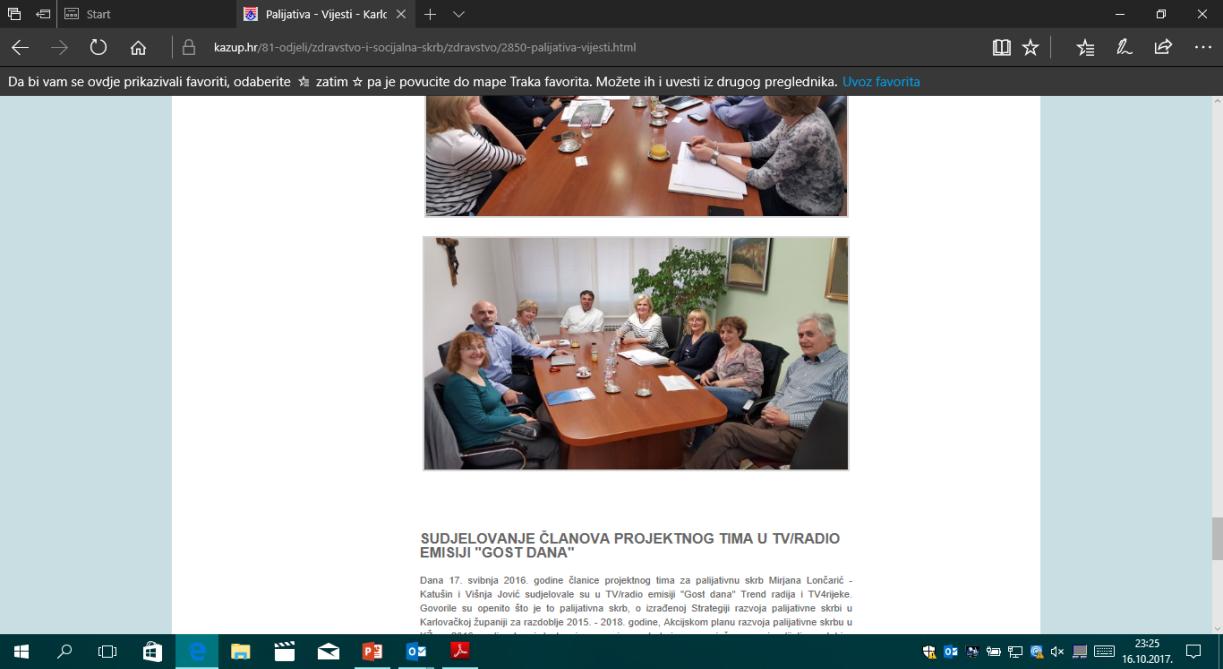 Dana 24. svibnja 2016. godine održana je videokonferencija sa predstavnicima Svjetske banke zaduženima za područje zdravstva. Tema videokonferencije bila je predstavljanje modela razvoja palijativne skrbi u Karlovačkoj županiji
Prepoznavanje palijativnog bolesnika sa osnovama komunikacije članova vanbolničkog i bolničkog palijativnog tima
Na tečaju je bilo prisutno ukopno 70 polaznika te ukupno 24 stručna predavača. Tečaj je bio bodovan od strane Hrvatske liječničke komore i Hrvatske komore medicinskih sestara.
Tečaj se održao 9. travnja 2016. godine u Domu za starije i nemoćne osobe Sv. Antun, I. Kukuljevića 2, Karlovac sa početkom u 9 sati.
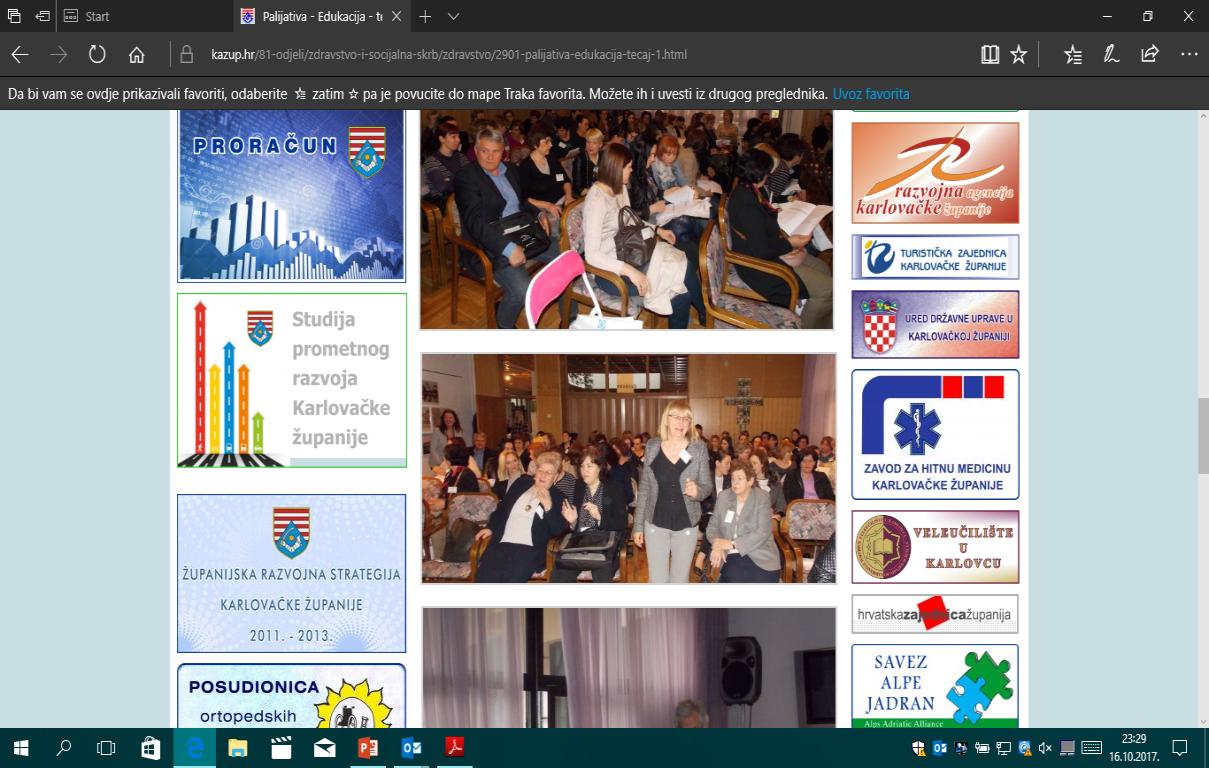 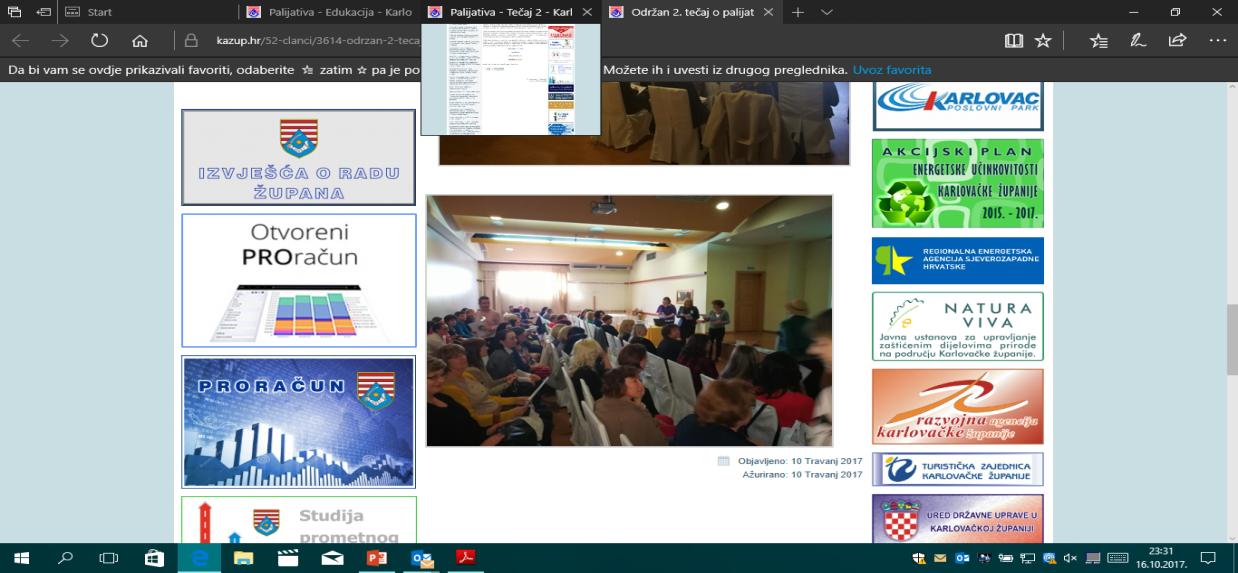 U subotu, 8. travnja 2017. godine, u prostoru kongresne dvorane Restorana Kristal, Upravni odjel za zdravstvo i socijalnu skrb Karlovačke županije, u suradnji sa Projektnim timom za palijativnu skrb Karlovačke županije, organizirao je 2. tečaj
Jedan od značajnih rezultata Projektnog tima  je i uvođenje izbornih kolegija na stručnom studiju sestrinstva  ( liječenje boli, zdravstvena njega umirućih bolesnika te umiranje, smrt i žalovanje ) koji se izvodi na Veleučilištu u Karlovcu, a nositelj je Medicinski fakultet Sveučilišta u Rijeci. 
U akademskoj godini 2016./2017. na Veleučilištu prva generacija studenata  odrađuje vježbe u zdravstvenim ustanovama na području naše županije.
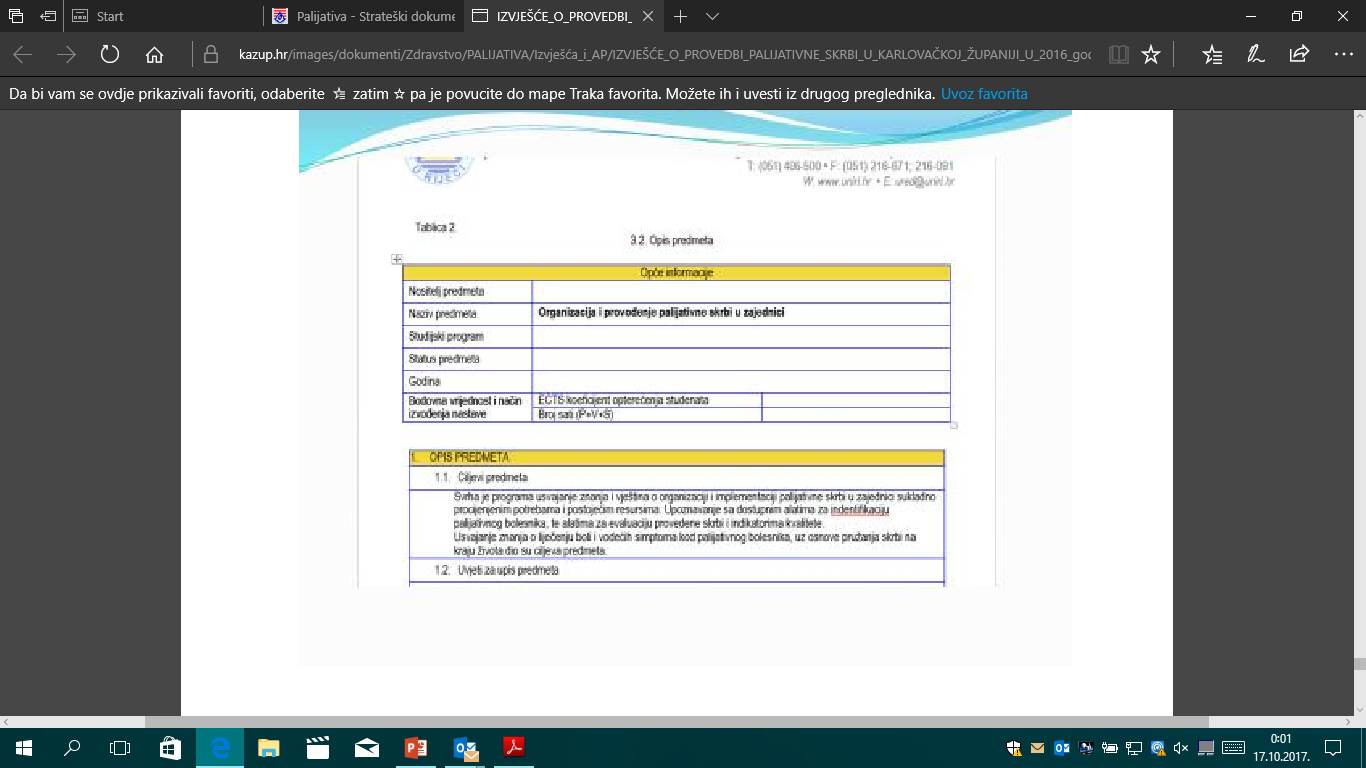 PROMOTIVNO EDUKATIVNE AKTIVNOSTI – GOST DANA - TV4 Rijeke
Dana 14. ožujka 2017. godine članice projektnog tima za palijativnu skrb Karlovačke županije gđa. Višnja Mihalić, gđa. Višnja Jović i gđa. Dahna Arbanas
Dana 28. lipnja 2016. godine članice projektnog tima za palijativnu skrb Zlata Mateljak i Marica 
.
Dana 17. svibnja 2016. godine članice projektnog tima za palijativnu skrb Mirjana Lončarić - Katušin i Višnja Jović sudjelovale su u TV/radio emisiji "Gost dana" Trend radija i TV4rijeke.
PROMOTIVNO EDUKATIVNE AKTIVNOSTI
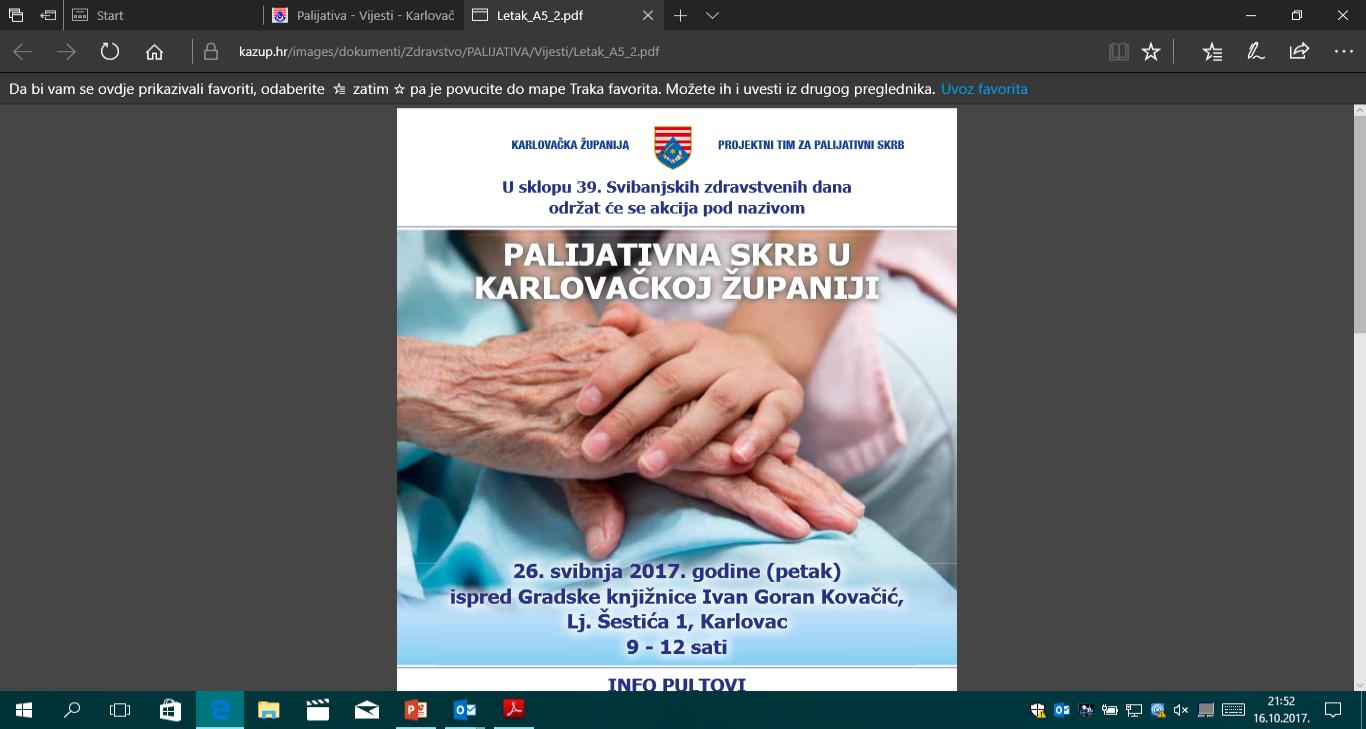 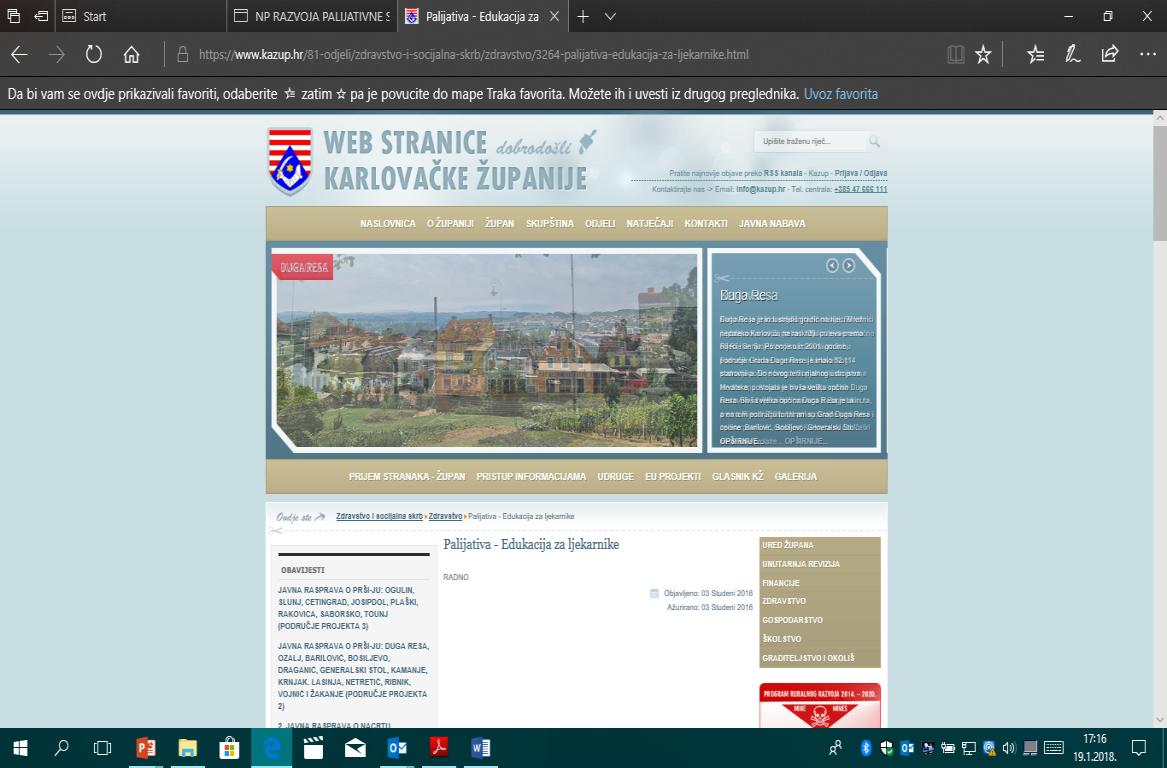 27
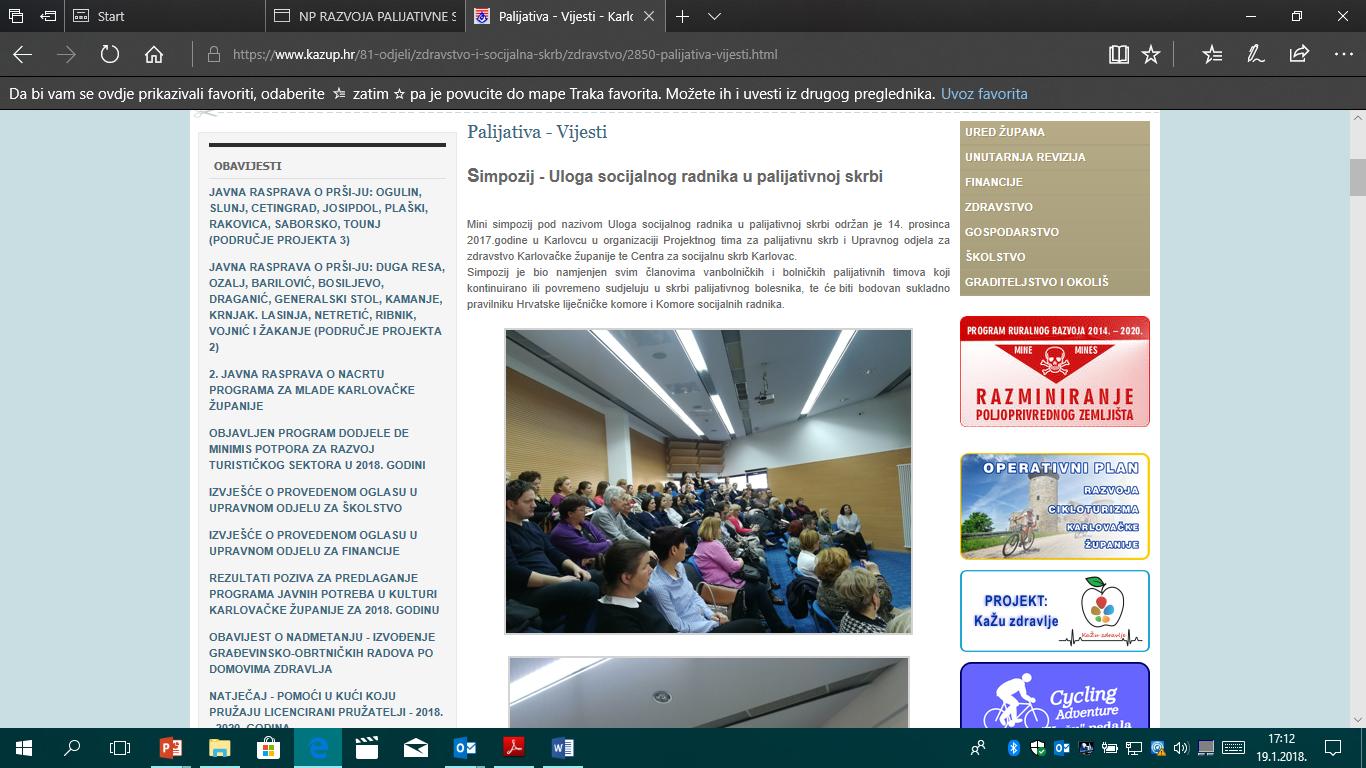 28
CENTAR ZA KOORDINACIJU PALIJATIVNE SKRBI KARLOVAČKE ŽUPANIJE
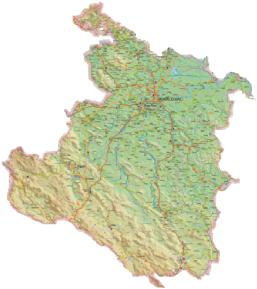 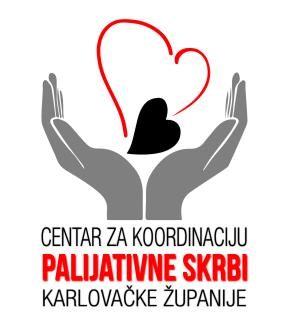 01.09.2017.
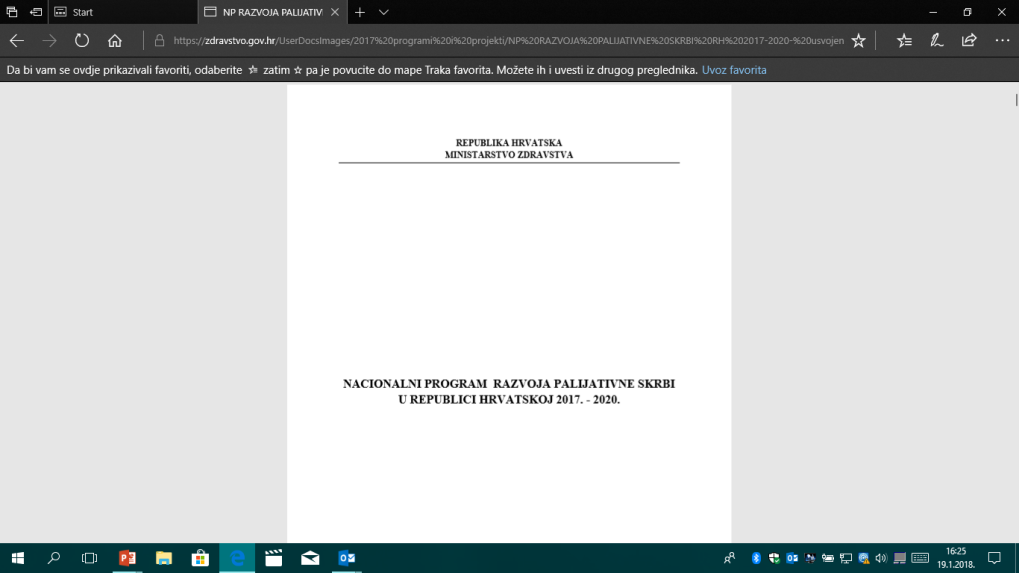 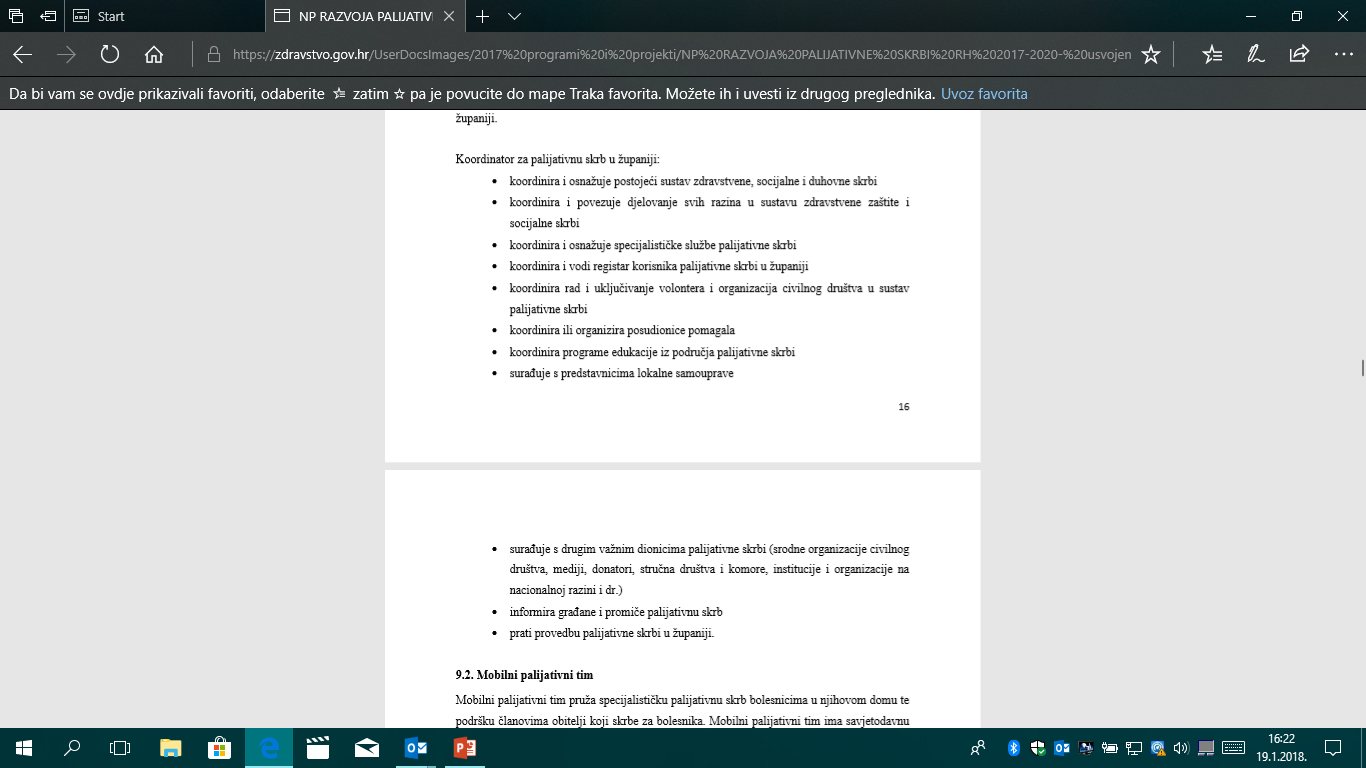 30
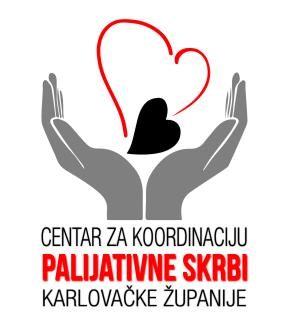 1. Koordinira i osnažuje postojeći sustav zdravstvene, socijalne i duhovne skrbi 

2. Koordinira i povezuje djelovanje svih razina u sustavu zdravstvene zaštite i socijalne skrbi
31
MODEL ORGANIZACIJE PALIJATIVNE SKRBI U KARLOVAČKOJ ŽUPANIJI
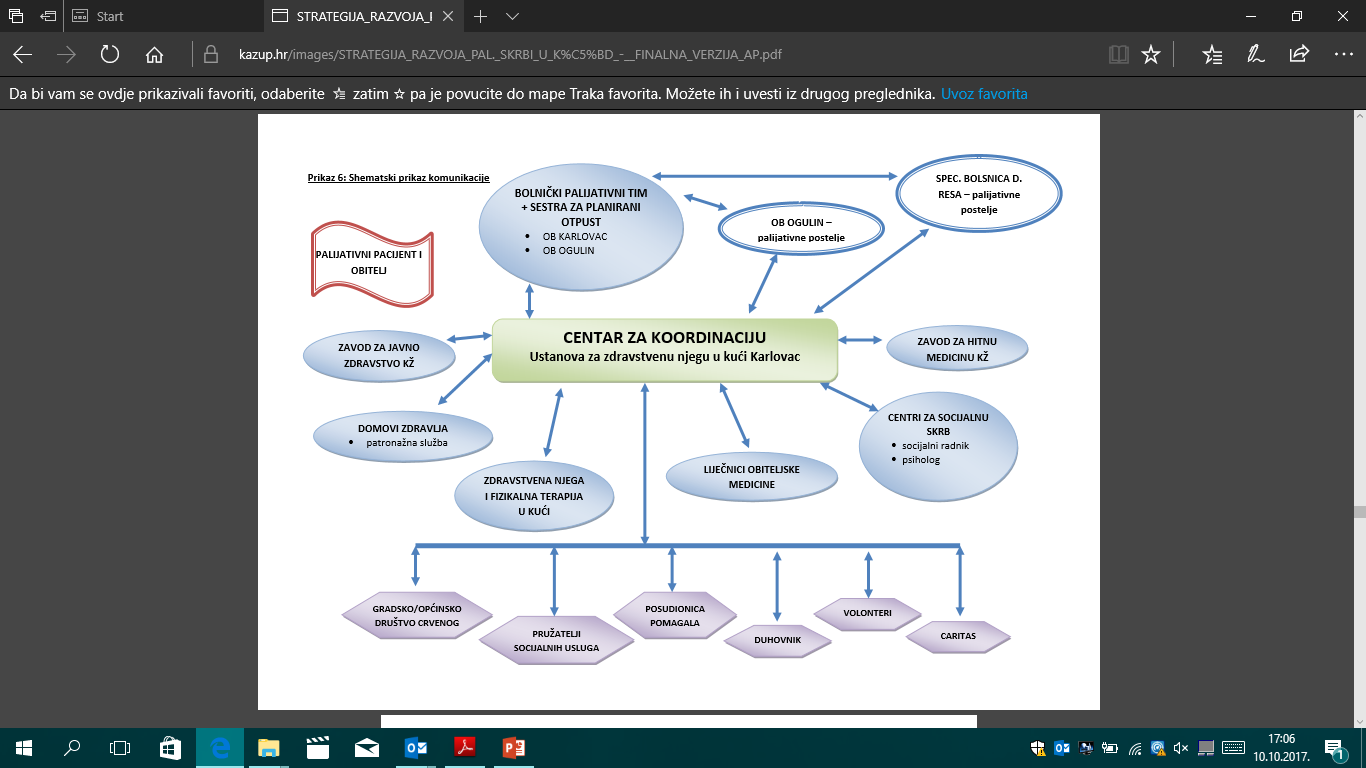 CENTAR ZA KOORDINACIJU      Dom zdravlja Karlovac
32
Izrada kataloga s kontaktima pružatelja palijativne skrbi te ažuriranje internetskih stranica
www.kazup.hr
www.domzdravlja-karlovac.hr
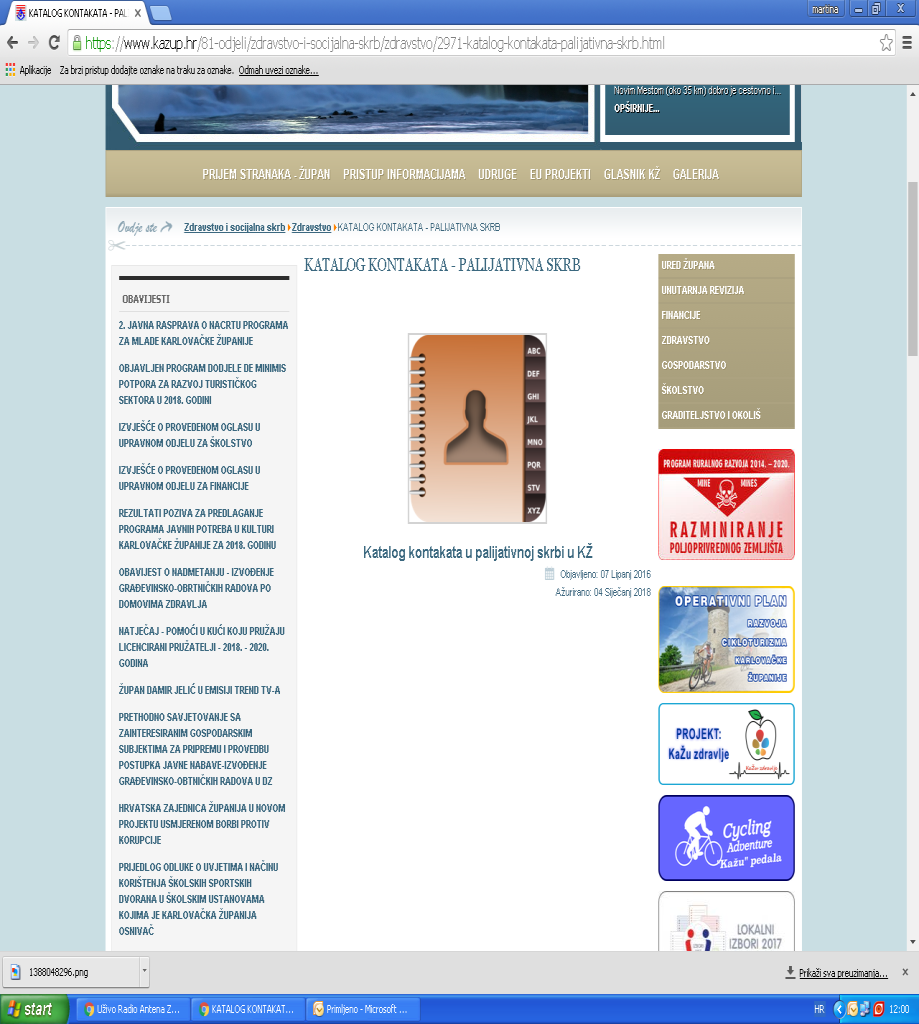 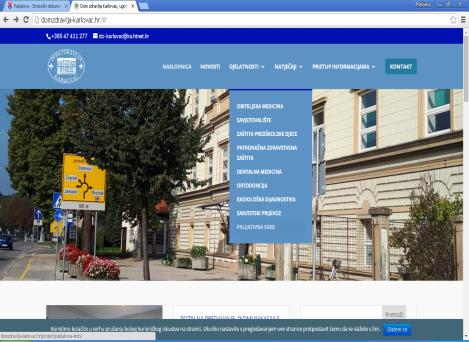 33
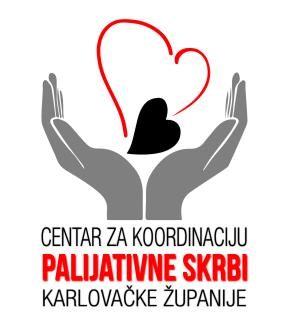 3. Koordinira i osnažuje specijalističke službe palijativne skrbi 

4. Uspostavljanje brzih linija za palijativne bolesnike
34
BRZA LINIJA ZA DOBIVANJE ORTOPEDSKIH POMAGALA
Palijativni  pacijent   Z51.5
                  LOM
Palijativni  pacijent   Z51.5
                  Bolnica
Potvrda o ortopedskim i  drugim pomagalima
Potvrda LOM-a o vrsti pomagala i razdoblju na koje se posuđuje
Županijski centar za koordinaciju palijativne skrbi
HZZO odobrenje
Podizanje  novog ortopedskog pomagala
Posudionica ortopedskih pomagala
BRZA LINIJA ZA DOBIVANJE FIZIKALNE TERAPIJE U KUĆI
Palijativni  pacijent   Z51.5
                  Bolnica
Palijativni  pacijent   Z51.5
                  LOM
Uputnica fizijatru (A5)
Interna uputnica
Županijski centar za koordinaciju palijativne skrbi
Zahtjev za provođenje fizikalne th. u kući( LOM)
Fiz.th.
Odobrenje HZZO-a
Uputnica za fiz.th. u kući D (LOM)
Ustanova za zdravstvenu njegu u kući
BRZA LINIJA ZA DOBIVANJE ANTIDEKUBITALNOG MADRACA
Palijativni  pacijent   Z51.5
                  Bolnica
Palijativni  pacijent   Z51.5
                  LOM
Županijski centar za koordinaciju palijativne skrbi
Uputnica ortopedu, fizijatru, kirurgu, neurologu (A5)
Potvrda o ortopedskom pomagalu od specijalista
HZZO odobrenje
Isporučitelj pomagala(ugovoren sa HZZO-om)
BRZA LINIJA – AMBULANTA ZA KRONIČNE RANE
Bolesnik prepoznat - registriran od strane LOM-a
MKB Z51.5, obrasci*
Županijski centar za koordinaciju palijativne skrbi
Obrazac za registraciju
LOM - crvena uputnica
*
SPICT alat
Obrazac  za probir
Pismena suglasnost
Obrazac za registraciju
Ambulanta za kronične rane
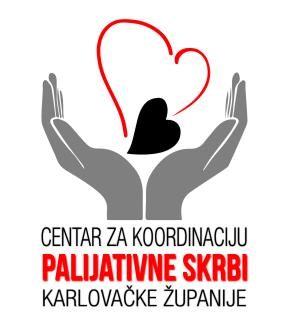 5. Koordinira i vodi registar korisnika  palijativne skrbi u županiji
39
Jedinstvena dokumentacija
SPICT alat
Obrazac za probir za palijativnu skrb 
Pismena suglasnost pacijenta za izvođenje palijativne skrbi
Obrazac za registraciju palijativnih pacijenata
40
Obrazac za probir za palijativnu skrb
Pismena suglasnost pacijenta / skrbnika za izvođenje palijativne skrbi
Obrazac za registraciju palijativnih pacijenata
Registar palijativnih pacijenata
Podaci o pacijentu
Podaci o primarnom obiteljskom njegovatelju
Podaci o zdravstvenim radnicima
Pacijentovo stanje i potrebe
Informiranost
Pacijentove želje
Smrt i žalovanje
44
Registar bi trebao biti dostupan i vidljiv....
Pacijentovom liječniku opće medicine
Županijskim zavodima za hitnu medicinu
Bolničkim hitnim službama (OHBP, hitne ambulante)
Patronažnoj službi
Zdravstvenoj njezi u kući
Centrima za socijalnu skrb
Županijskom centru za koordinaciju palijativne skrbi
45
Izvješće prema registru od 01.09.-31.12.2017.
46
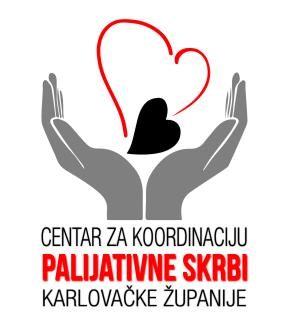 6. Koordinira ili organizira posudionice pomagala
47
Posudionica medicinskih i ortopedskih pomagala
3 posudionice u županiji (Karlovac,Slunj i Ogulin)
Potvrda LOM-a u kojoj je navedena vrsta pomagala i razdoblje na koje se posuđuje
Posudba je besplatna uz obavezu povrata posuđenog pomagala
48
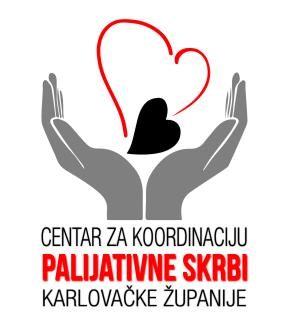 7. Informira građane i promiče palijativnu skrb
49
Informiranje i edukacija građana; te promicanje palijativne skrbi
Letak,plakat
Radio i tv emisije
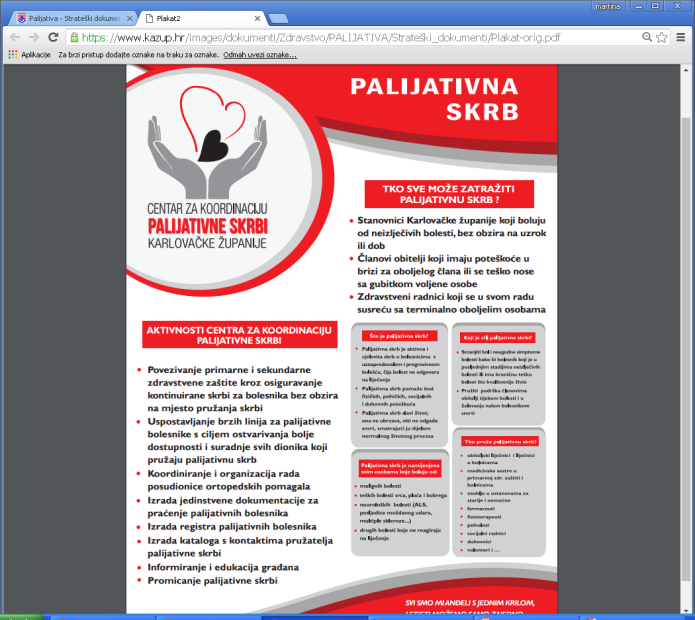 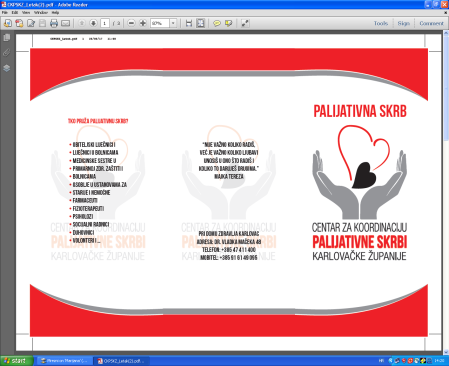 50
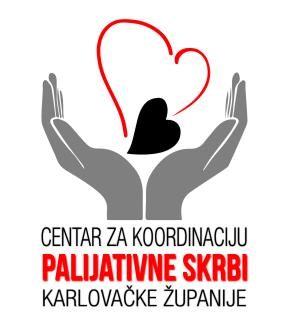 8. Koordinira programe edukacije iz područja palijativne skrbi
51
Organizacija i sudjelovanje na stručnim skupovima1. Obilježavanje Svjetskog dana hospicija i palijativne skrbi2. Mini simpozij - Uloga socijalnog radnika u palijativnoj skrbi
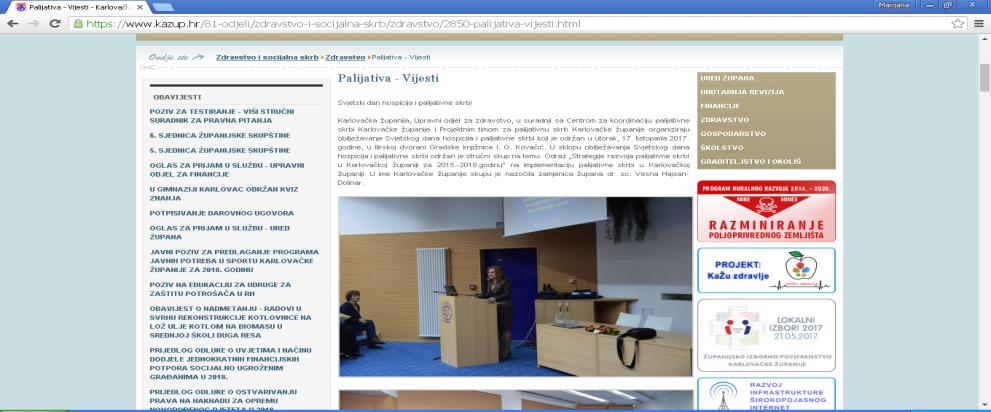 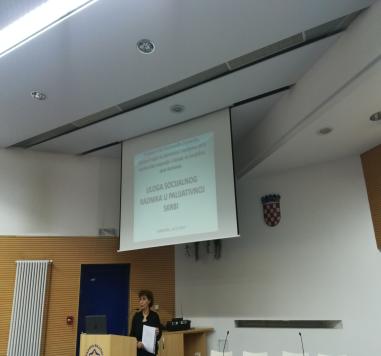 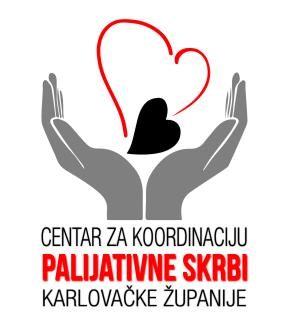 9. Surađuje s predstavnicima lokalne samouprave
53
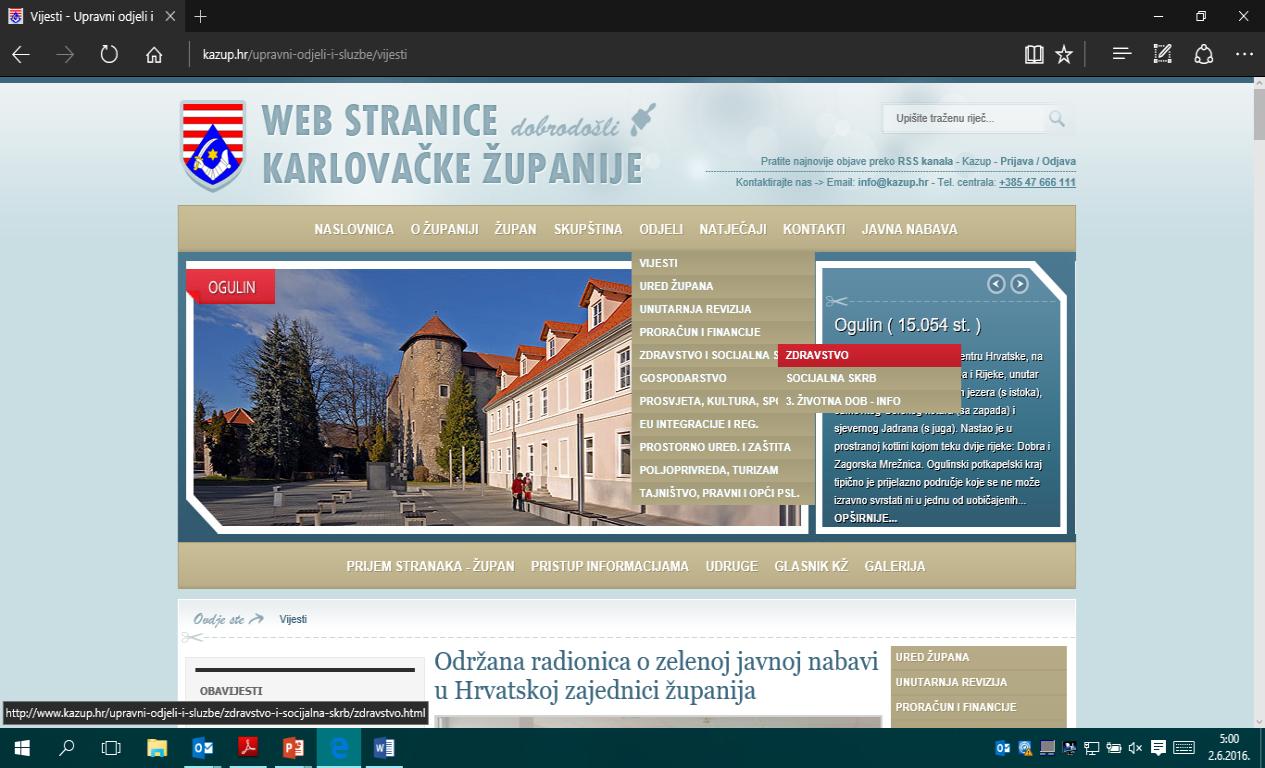 54
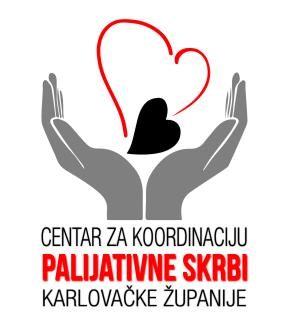 10. Surađuje s drugim važnim dionicima palijativne skrbi (srodne organizacije civilnog društva, mediji, donatori, stručna društva i komore, institucije i organizacije na nacionalnoj razini i dr.)
55
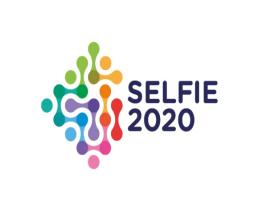 SELFIE 2020-europski projekt
Od 02.10.2017. provodimo anketu u suradnji sa Ministarstvom zdravstva, Ministarstvom za demografiju,obitelj,mlade i socijalnu politiku te HZZO-om kroz standardizirani upitnik

Cilj istraživanja:procijeniti kako specifično liječenje (uobičajena skrb bez mobilnog tima) utječe na zdravlje i dobrobit,iskustvo sa skrbi te korištenje resursa i troškova skrbi
56
Planovi za budućnost...
Povezivanje svih dionika u palijativnoj skrbi
Mobilni tim i volonteri – minimalni standard 
Informatička povezanost
Edukacija profesionalaca, pučanstva, pacijenata..
Promocija palijativne skrbi
57
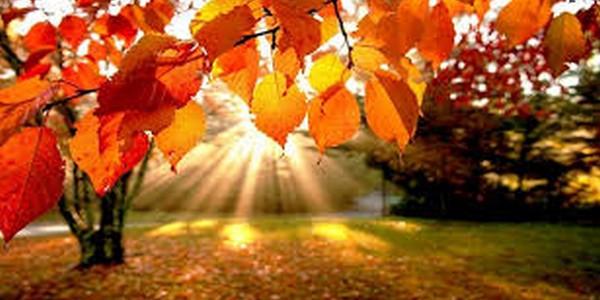 Svi smo mi anđeli s jednim krilom, letjeti možemo samo zajedno
                                                                       Antoine de Saint-Exupery
58